Rule-based Random MAC-Identification proposal(RRCM)
Okan Mutgan, et al. (Nokia)
Abstract
This Document focuses on a specific solution (v3) presented in 22/818r3.

Rule-based Random and Changing MAC Address (RRCM)
A privacy enhancement mechanism for non-AP STA and AP to generate one or more Random Mac Addresses (RMA) for use by non-AP STA to prevent non-AP STA from being tracked (by third parties) and still allow the non-AP STA to be identified by the AP in subsequent message exchanges. “Rule-based” implies that the non-AP STA and AP apply the same procedures for generating RMA or RMA(s) locally at their sides.
Background-1
Conventional 802.11 standards are designed in a way that each STA uses its own fixed unencrypted MAC address.
This causes a privacy concern such as allowing others to track STAs based on their MAC address.
To reduce this privacy risk, using MAC randomization (STAs using random MAC address) became a common technique.
Within this context, 11bh focuses on the identification issue on the STA with Random Mac Address (RMA), and several use cases are defined in 332r37:
The STA uses a MAC address in the first-time association, and connects to AP. 
After a while, STA disassociates and wants to connect to the AP with a new MAC address (RMA).
In this scenario, how can AP identify the STA with its new MAC address (RMA) privately?
Background-2
802.11bh D0.2 provides a device ID solution, which covers use cases that the identification happening after association.
the identification based on probing (pre-association & post-association) is not addressed.
the identification on authentication/(re)association is not addressed.
Motivation
We propose a “rule-based” mechanism to identify a STA with its random MAC address. 
Basic Idea,
STA and AP generate one or more RMA(s) locally at their sides using,
Key (RMA key) – locally generated private key
Seed – exchanged between two sides to feed into RMA generation formula
Counter – exchanged between two sides to make sure both sides generate the same number of RMA(s)
The STA will use the generated RMA(s) in its next association. Since AP also generates the same RMA(s), it will identify the STA.
If STA generates a single RMA -> STA can use it in all message exchangesIf STA generates multiple RMA(s) -> STA can use them in different message exchanges (e.g. RMA1 in probe request frame, RMA2 in other frames).
RRCM Procedure
In current Association,
STA and AP generate the same key (RMA Key, i.e. RMAK) locally based on KDK (RMAK is not shared).
RMAK = KDF-Hash-256(KDK, "RMA Key", Min(ANonce, SNonce) || Max(ANonce, SNonce)
This will output 256 bits RMAK.
STA behavior:
STA generates one or more RMA(s) locally –decided by STA- based on:
RMAn = KDF-Hash-48(RMAK, "Next RMAs", seed || n),
seed is 128- bit random stringn is initialized with 1 and incremented by 1 until n is equal to Counter, which is the number of generated RMA(s). As an example, Counter = 3 -> n=1 :: RMA1, n=2 :: RMA2, n=3 :: RMA3.
STA sends {Seed, Counter} to AP in encrypted 4-way HS Msg2 (except RRCM IE in Assoc Req for FILS)
AP behavior:
AP checks {Counter} to determine how many RMAs it should generate. Then it uses {Seed, Counter} to generate the same RMA(s) that STA generated.
RMAn = KDF-Hash-48(RMAK, "Next RMAs", seed || n),
RRCM Procedure
In next Association,
STA uses the generated RMA(s) freely. As an example,


STA re-generates {Seed, Counter} and sends them to AP in encrypted 4-way HS Msg2 (except RRCM IE in Assoc Req for FILS).
AP and STA generates new RMA(s) for future use (next association). 

Note: Normally, PTK is partitioned into KCK, KEK, TK. However, when WUR is negotiated, The PTK is partitioned into KCK, KEK, TK, and a KDK. Similarly, when RRCM is negotiated, The PTK is partitioned into KCK, KEK, TK, and a KDK. KDK is used to derive RMAK.
RRCM Procedure
RRCM KDE in 4-way HS (scenarios other than FILS)

Octets 		  16		     2
RRCM IE in Association Request (for FILS)

	
Octets 		1		1	        1 		    16		 2
RRCM Procedure
Example Diagram (two RMAs generation)
Prob/Auth/Ass Req/Resp - MAC1
PTK::RMAK
PTK::RMAK
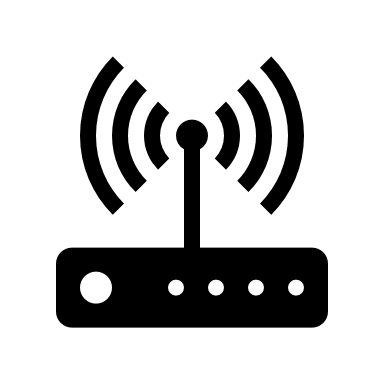 RMAn = KDF-Hash-48(RMAK, "Next RMAs", seed || n)where n (counter) and seed received from STA.[RMA1 = KDF-Hash-48(RMAK, "Next RMAs", seed || 1)
RMA2 = KDF-Hash-48(RMAK, "Next RMAs", seed || 2)]
4-way Handshake – MAC1 ({seed, counter}  sent in encrypted Msg2 from STA to AP)
RMAn = KDF-Hash-48(RMAK, "Next RMAs", seed || n)where n is the value of counter.[RMA1 = KDF-Hash-48(RMAK, "Next RMAs", seed || 1)
RMA2 = KDF-Hash-48(RMAK, "Next RMAs", seed || 2)]
AP
Data Connection – MAC1
Disconnect
Map RMA1, RMA2 -> STA1
Prob – RMA1,    Auth/Ass Req/Resp – RMA2
AP receives RMA1from probe req and identifies the STA (i.e. STA1).AP also receives RMA2 from other frames and identifies the STA (i.e. STA1)
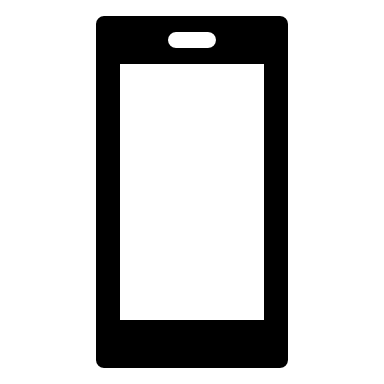 4-way Handshake – RMA2 ({seed, counter} sent in encrypted Msg2 from STA to AP)
STA1
Data Connection – RMA2
Reference
[1] 802.11bh draft 0.2
[2]11-22-0296-08-00bh-tgbh-proposals.pptx
[3] 11-21-0332-37-00bh-issues-tracking.docx
THANK YOU 